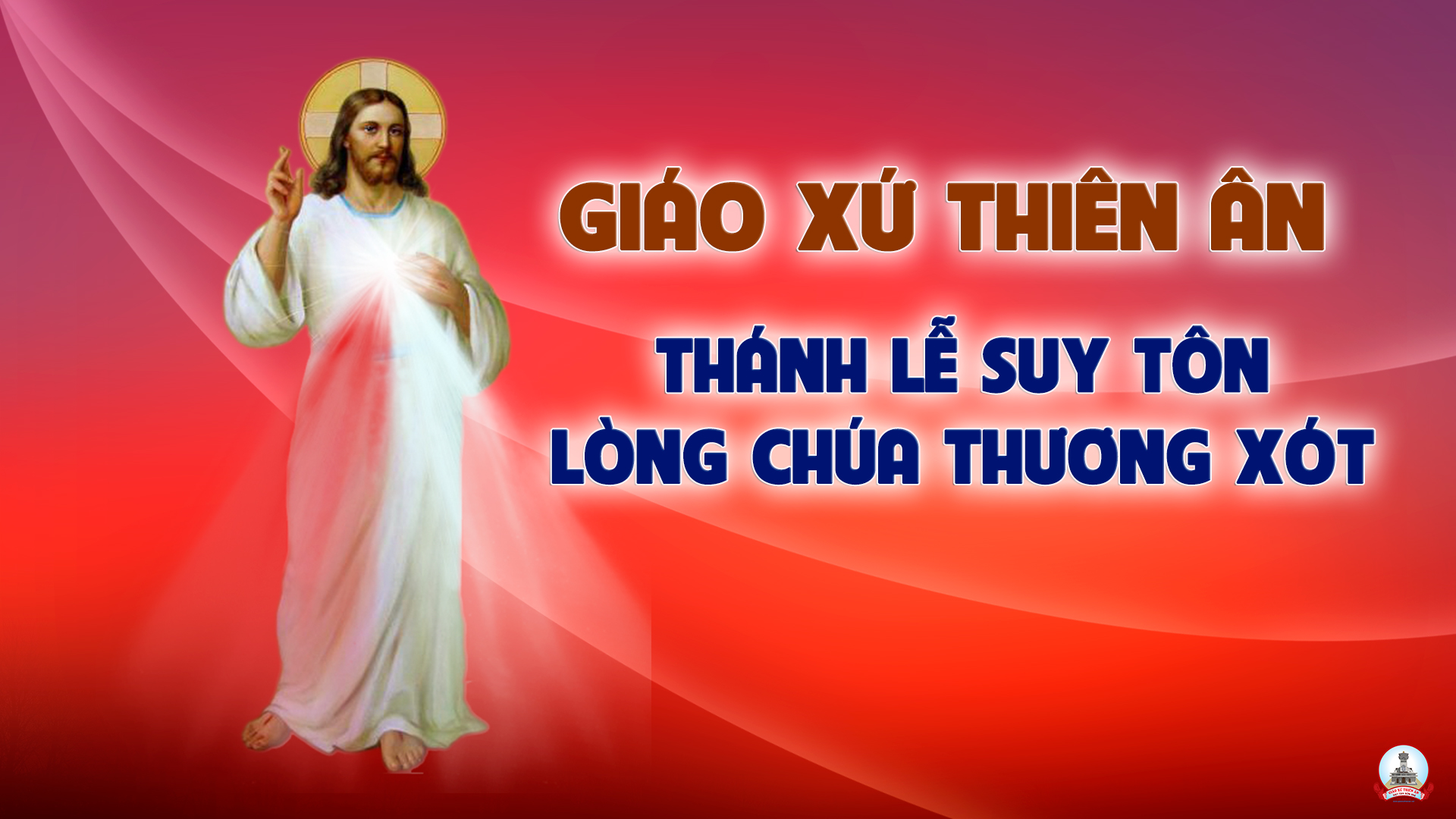 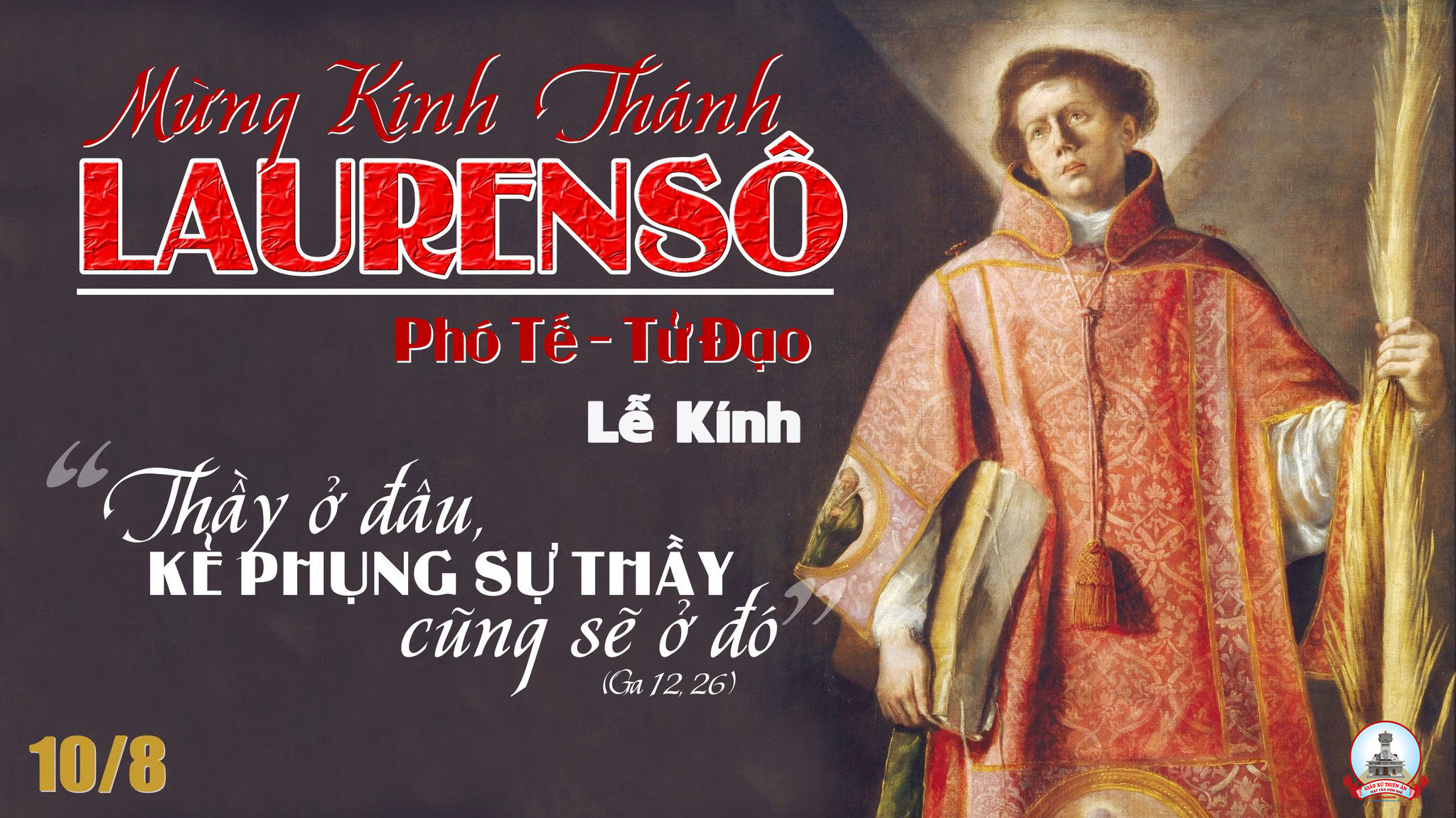 CA NHẬP LỄ HỒI CHUÔNG DỨT TIẾNG
Tk1: Hồi chuông dứt tiếng đầu rơi chốn pháp trường. Hồn thiêng lâng lâng về Thiên Quốc xa vời. Từ nay thôi những ngày tân khổ u buồn. Về quê phúc vinh hưởng nhan Chúa muôn đời.
Đk: Muôn ngàn đau đớn nay đã theo ngày tháng trôi. Hy sinh vì lòng tin son sắt giữ câu đoan nguyền. Quyết tình trung tín lao khổ không hề dám phai. Giữ tấm lòng hiếu trung lời thề xưa lẽ nào phai.
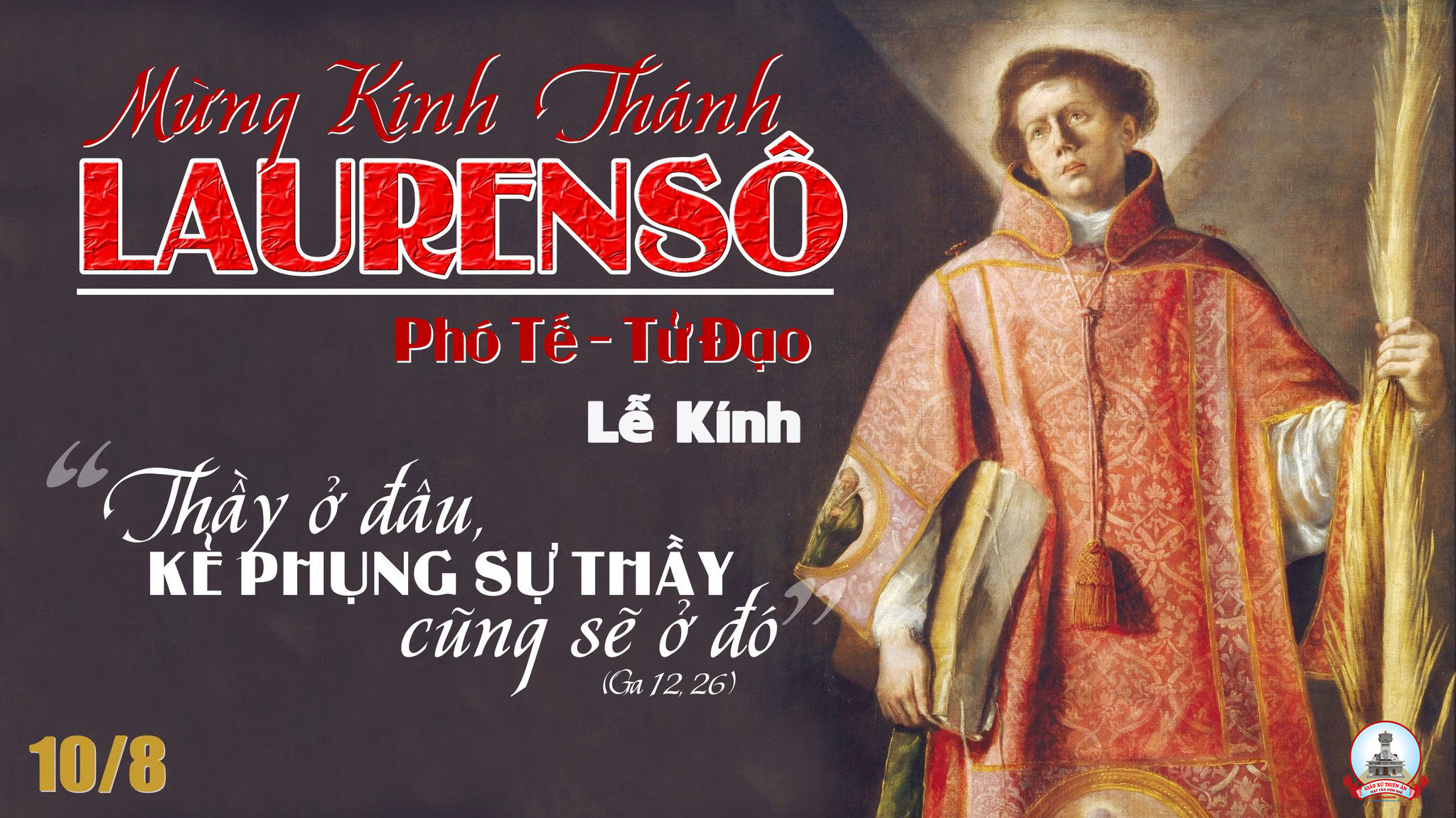 KINH VINH DANH
Chủ tế: Vinh danh Thiên Chúa trên các tầng trời.A+B: Và bình an dưới thế cho người thiện tâm.
A: Chúng con ca ngợi Chúa.
B: Chúng con chúc tụng Chúa. A: Chúng con thờ lạy Chúa. 
B: Chúng con tôn vinh Chúa.
A: Chúng con cảm tạ Chúa vì vinh quang cao cả Chúa.
B: Lạy Chúa là Thiên Chúa, là Vua trên trời, là Chúa Cha toàn năng.
A: Lạy con một Thiên Chúa,            Chúa Giêsu Kitô.
B: Lạy Chúa là Thiên Chúa, là Chiên Thiên Chúa là Con Đức Chúa Cha.
A: Chúa xóa tội trần gian, xin thương xót chúng con.
B: Chúa xóa tội trần gian, xin nhậm lời chúng con cầu khẩn.
A: Chúa ngự bên hữu Đức Chúa Cha, xin thương xót chúng con.
B: Vì lạy Chúa Giêsu Kitô, chỉ có Chúa là Đấng Thánh.
Chỉ có Chúa là Chúa, chỉ có Chúa là đấng tối cao.
A+B: Cùng Đức Chúa Thánh Thần trong vinh quang Đức Chúa Cha. 
Amen.
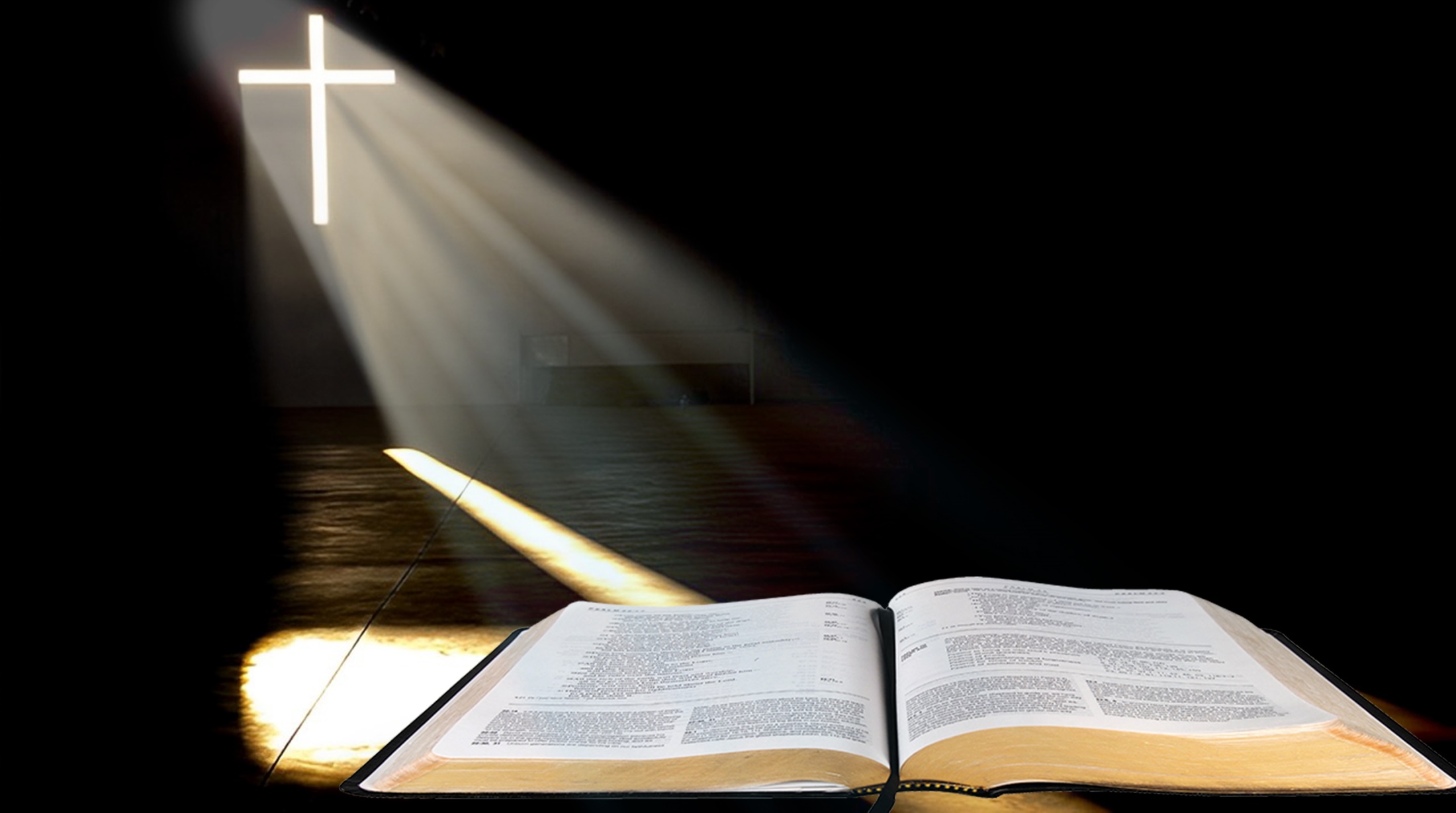 Thánh vịnh 111.
Bài trích thư thứ hai của thánh Phaolô tông đồ Gửi tín Côrintô.Phúc thay người biết cảm thương và cho vay mượn.
Đáp ca  THÁNH VỊNH 111(03 CÂU)
Đk: Phúc thay người biết cảm thông và cho vay mượn.
Tk1: Phúc thay người tôn sợ Chúa, đặt niềm vui sướng nơi mệnh lệnh Chúa truyền. Con cháu họ hùng cường trong đất nước, bao kẻ lành được chúc phúc bền lâu.
Đk: Phúc thay người biết cảm thông và cho vay mượn.
Tk2: Đâu sợ nhận tin độc dữ, lòng hằng thư thái tin cậy vào Chúa Trời. Luôn vững lòng chẳng một khi khiếp hãi. Kiêu hãnh nhìn bọn ác đức hổ ngươi.
Đk: Phúc thay người biết cảm thông và cho vay mượn.
Tk3: Những luôn rộng tay làm phúc, người nghèo kẻ túng luôn được họ hỗ trợ. Công chính họ ngàn đời kiên vững mãi. Uy thế họ rực rỡ trỗi vượt lên.
Đk: Phúc thay người biết cảm thông và cho vay mượn.
Alleluia-alleluia: Chúa nói: Ai theo tôi, sẽ không phải đi trong bóng tối, nhưng sẽ nhận được ánh sáng đem lại sự sống. Alleluia.
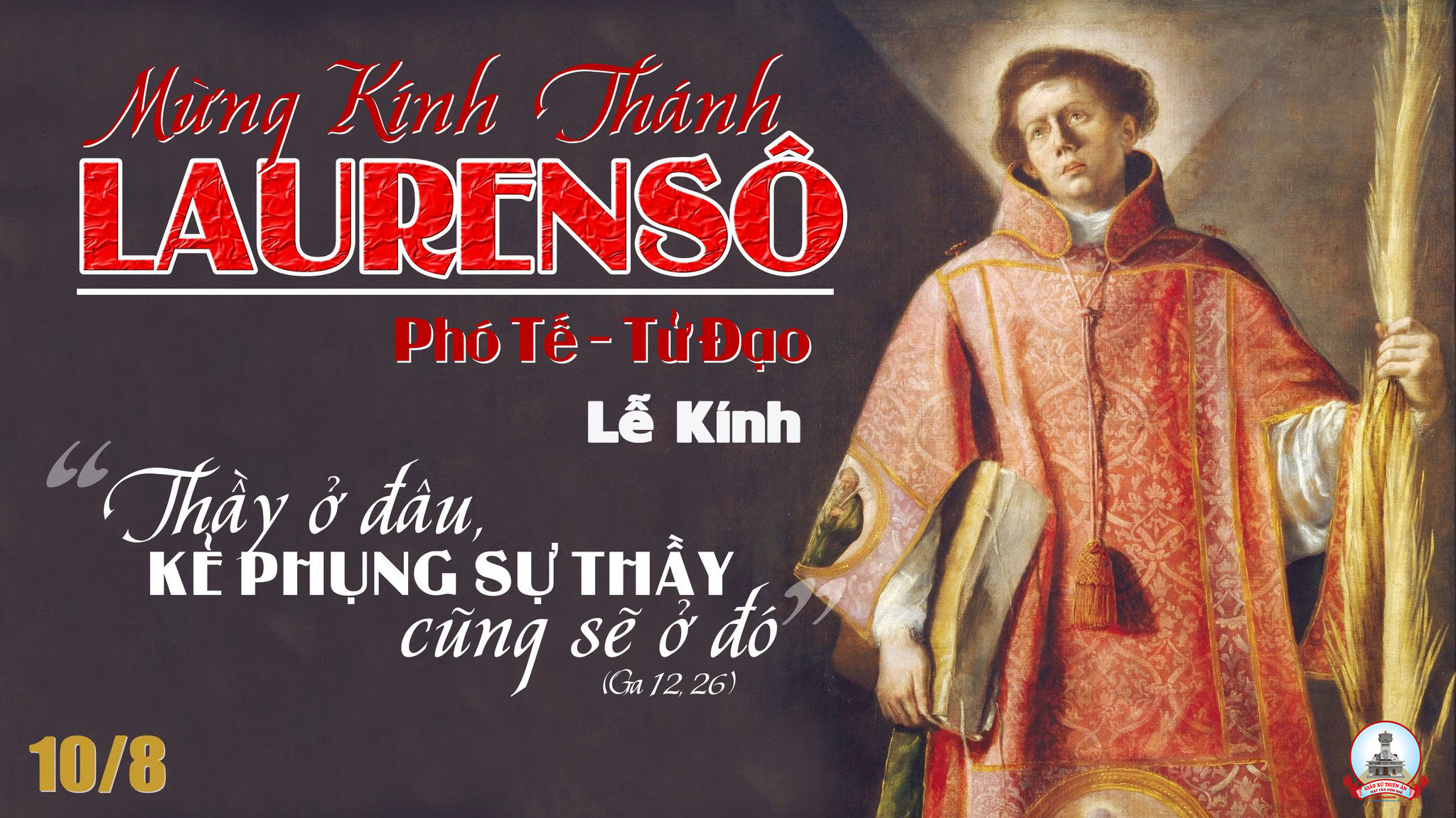 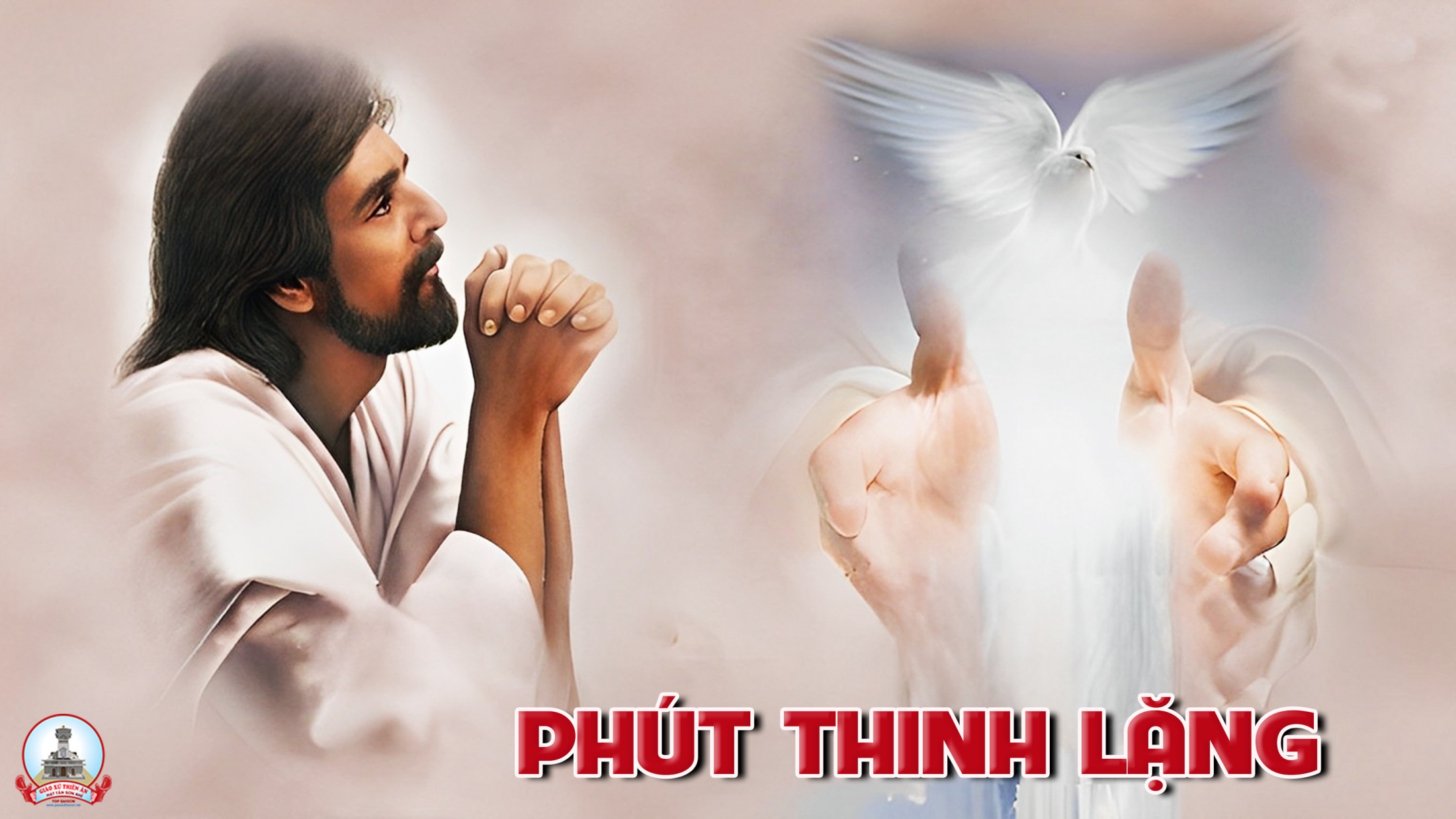 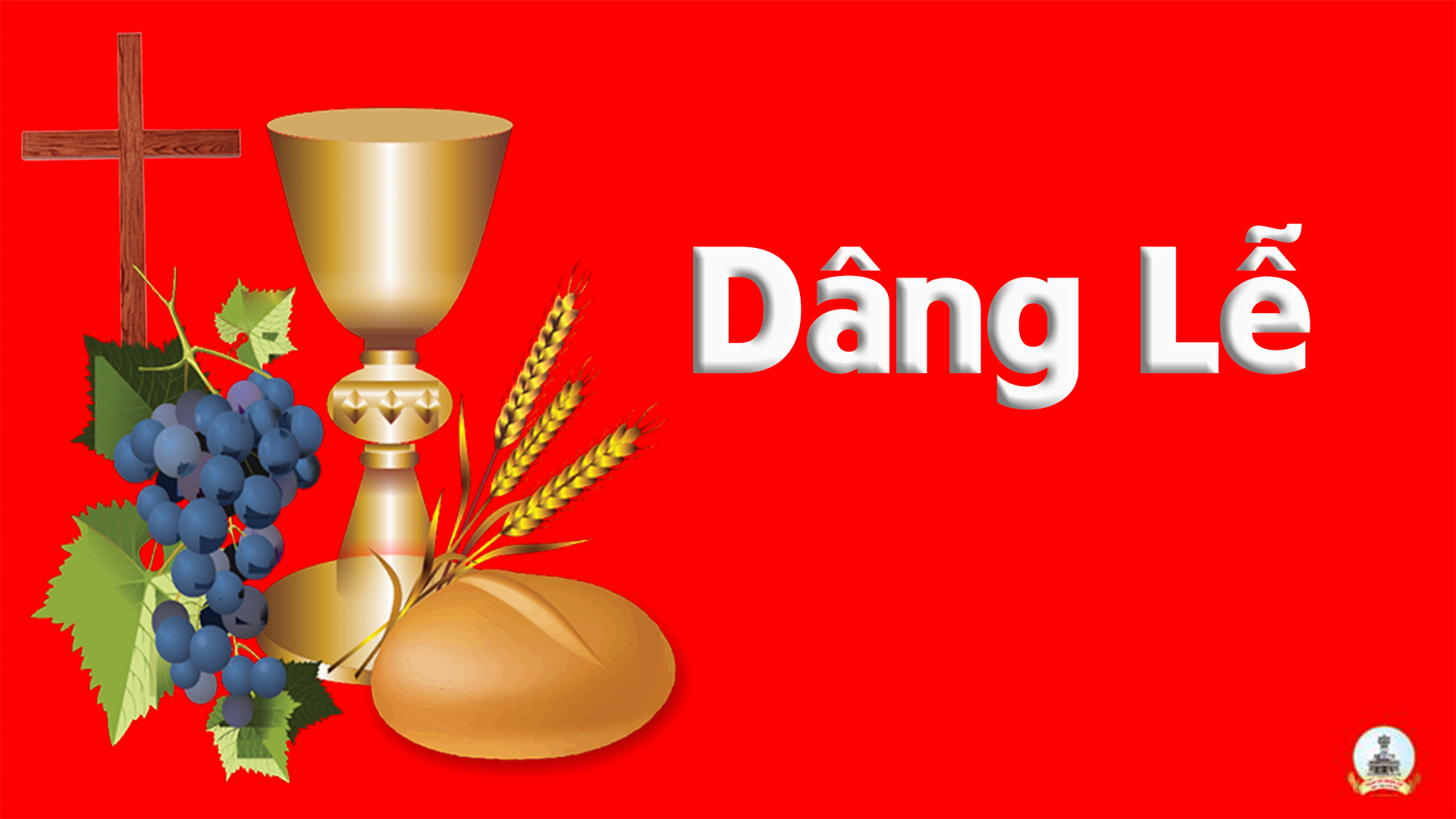 Xin Dâng
Ngọc Kôn
Dâng LễXin DângNgọc Kôn
Tk1: Đời con như của lễ không hề ngưng như tấm bánh luôn để dâng, tình con như ánh nến luôn bừng cháy trong tình Chúa sáng như hừng đông.
Đk: Xin dâng Chúa trọn đời con như làn gió nhẹ quyện làn hương của tình Chúa để con chia sẻ cho nhân thế. Trọn đời con là lời mang sứ điệp Tin Mừng là dòng sông mang đến cho nhân trần phù sa chứa chan hồng ân.
Tk2: Ngài chọn con tuy không có chi là công, tay con không xứng như Ngài mong, tình con quá thiếu thốn để đền đáp như giọt nước sánh với biển đông.
Đk: Xin dâng Chúa trọn đời con như làn gió nhẹ quyện làn hương của tình Chúa để con chia sẻ cho nhân thế. Trọn đời con là lời mang sứ điệp Tin Mừng là dòng sông mang đến cho nhân trần phù sa chứa chan hồng ân.
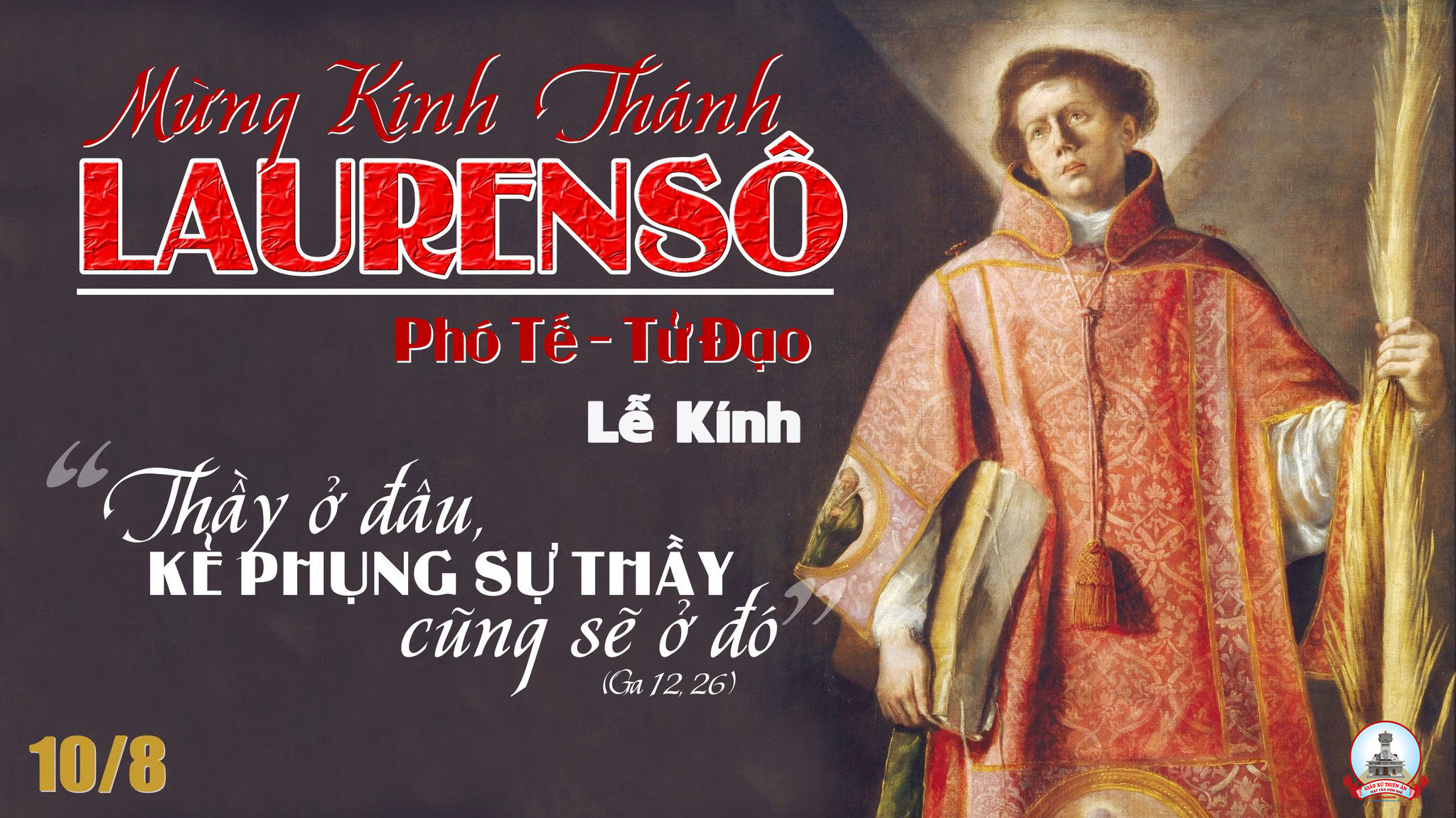 Ca Hiệp lễHẠT GIỐNG TÌNH YÊULm. Phương Anh
Tk1: Nếu hạt lúa mì rơi xuống đất không chết đi không thối đi, thì nó chỉ trơ trọi một mình thôi. Và nếu hạt lúa mì rơi xuống đất mà chết đi và thối đi thì nó sẽ sinh ra nhiều bông hạt.
Đk: Vạn lạy Chúa con biết thế và con muốn con chết đi như hạt lúa mì. Tình thập giá ngày xưa ấu của Thầy chí thánh xin thắp lên trong con tim con
**: Nay con bước vào dương thế để làm theo Ý Cha đã trao khi dựng vũ hoàn. Là con đến để dâng hiến trọn thân xác để chết đi cho anh em con.
Tk2: Nếu mạng sống nào nơi dương thế không chết đi không thối đi, thì nó chỉ trơ trọi một mình thôi. Và nếu mạng sống nào nơi dương thế mà chết đi vì hiến dâng, thì nó phát sinh ra nhiều bông hạt.
Đk: Vạn lạy Chúa con biết thế và con muốn con chết đi như hạt lúa mì. Tình thập giá ngày xưa ấu của Thầy chí thánh xin thắp lên trong con tim con
**: Nay con bước vào dương thế để làm theo Ý Cha đã trao khi dựng vũ hoàn. Là con đến để dâng hiến trọn thân xác để chết đi cho anh em con.
Tk3: Nếu quả tim nào nơi dương thế không biết yêu không biết thương, thì nó chỉ trơ trọi một mình thôi.và nếu quả tim nào nơi dương thế mà chết đi vì hiến dâng, thì nó phát sinh ra nhiều hoa quả.
Đk: Vạn lạy Chúa con biết thế và con muốn con chết đi như hạt lúa mì. Tình thập giá ngày xưa ấu của Thầy chí thánh xin thắp lên trong con tim con
**: Nay con bước vào dương thế để làm theo Ý Cha đã trao khi dựng vũ hoàn. Là con đến để dâng hiến trọn thân xác để chết đi cho anh em con.
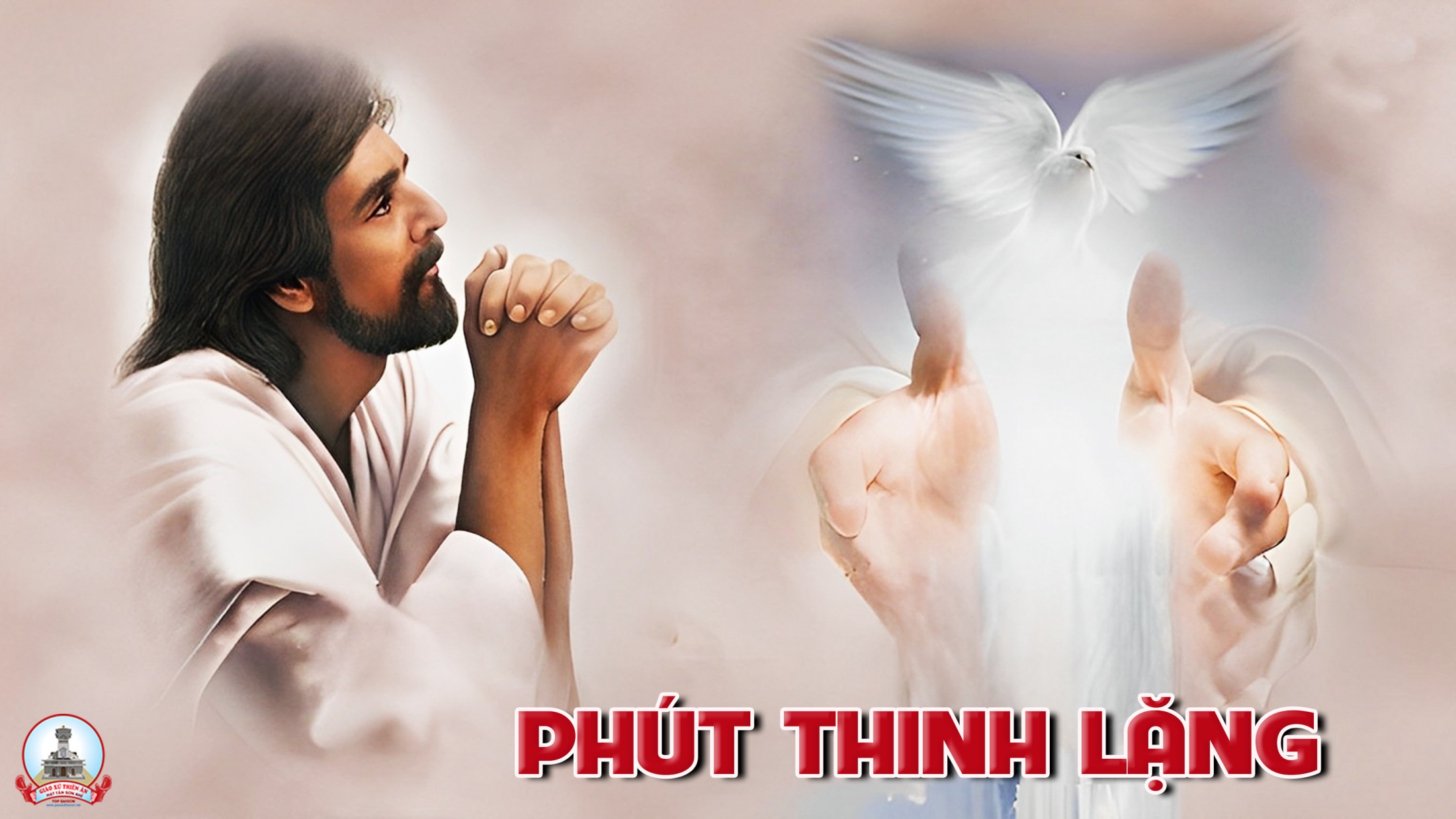 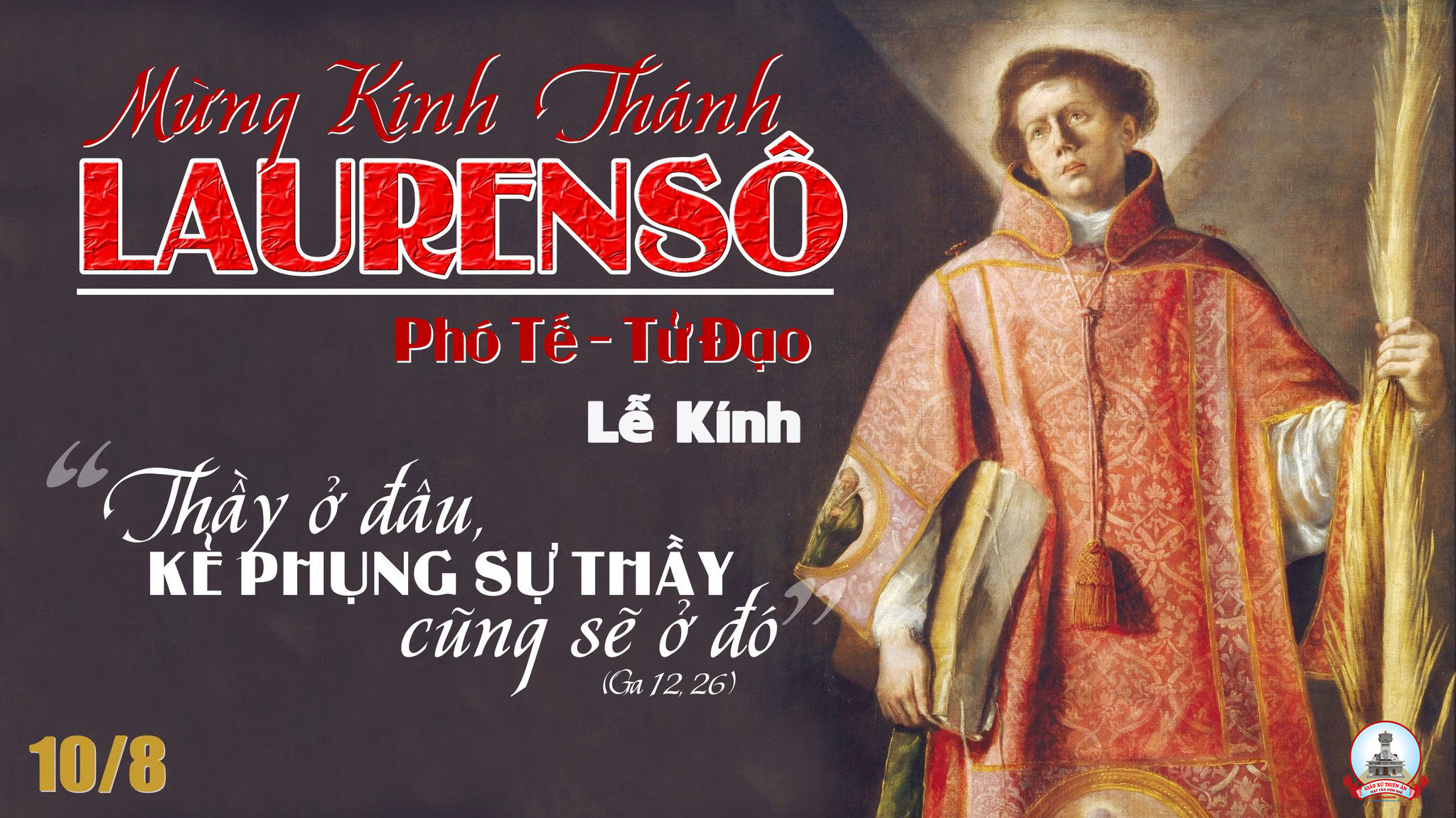 Ca kết lễChúa Giàu Lòng Xót ThươngLm. Nguyễn Đức Hiệp
Đk: Lạy Chúa Giêsu con tin tưởng nơi Chúa. Lạy Chúa Giêsu con tín thác vào Chúa. Vì ngoài lòng Chúa xót thương không còn nguồn hy vọng nào. Chúng con đặt vào Chúa lòng tín thác của mỗi chúng con.
Tk1: Nhân loại hôm nay đang trải qua bao là sự dữ. Con người hôm nay đang sống trong tuyệt vọng lo âu. Chúng con đến kêu cầu. Chúa giàu lòng xót thương. Ngài mở ra con đường đưa đến tận nguồn suối yêu thương.
Đk: Lạy Chúa Giêsu con tin tưởng nơi Chúa. Lạy Chúa Giêsu con tín thác vào Chúa. Vì ngoài lòng Chúa xót thương không còn nguồn hy vọng nào. Chúng con đặt vào Chúa lòng tín thác của mỗi chúng con.
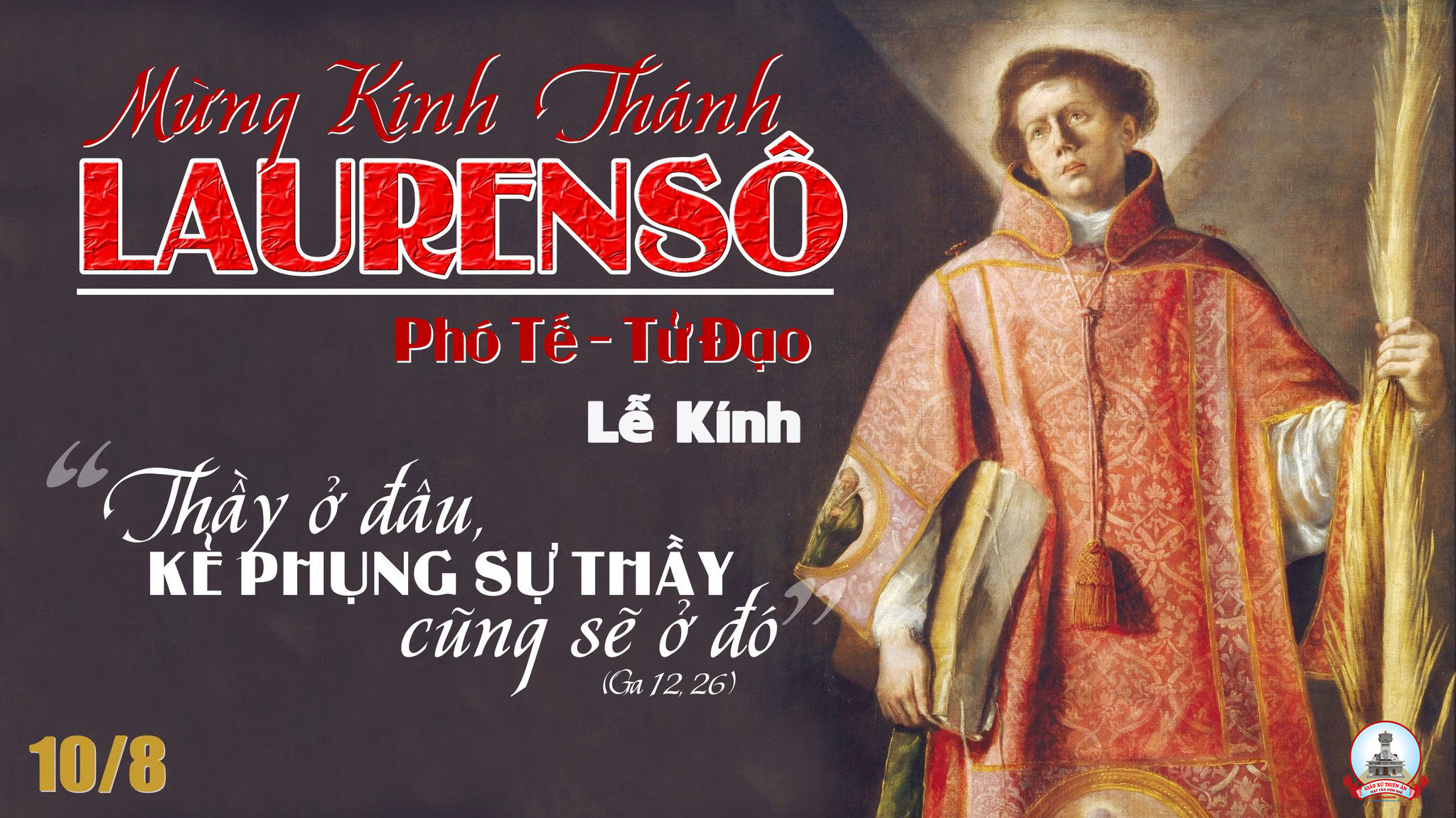